КУРООтдел содержания образования
Мастер-класс «Особенности обучения школьников русскому языку в полиэтническом классе»
О методических приёмах развития речевой деятельности школьников 
на уроках русского языка в условиях  полиэтнического класса
( из опыта работы)

Арлова Алефтина Петровна, 
учитель русского языка и литературы  МБОУ «Лицей Климовска», 
г.о. Подольск
Что такое полиэтнический класс?
Каждый язык отражает культуру того народа, который на нем говорит.
 Л.В. Щерба
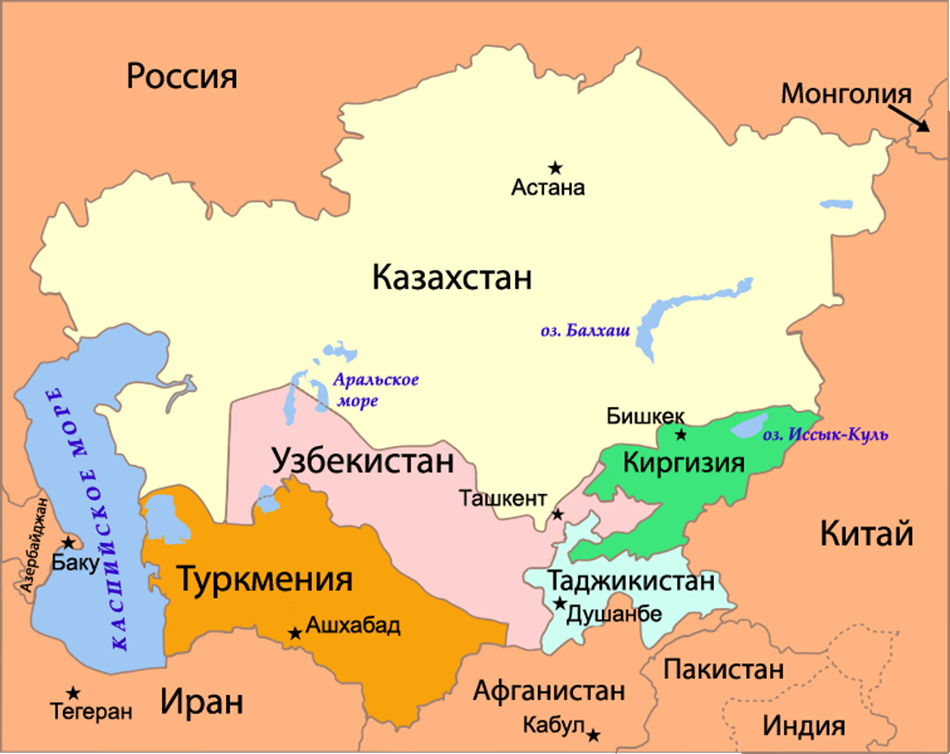 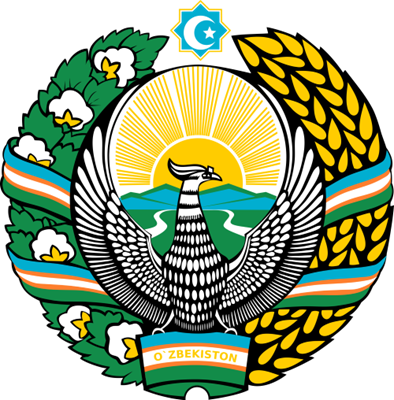 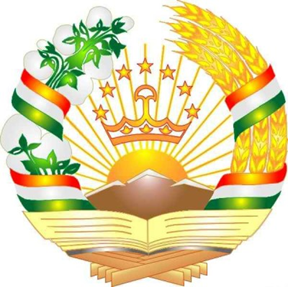 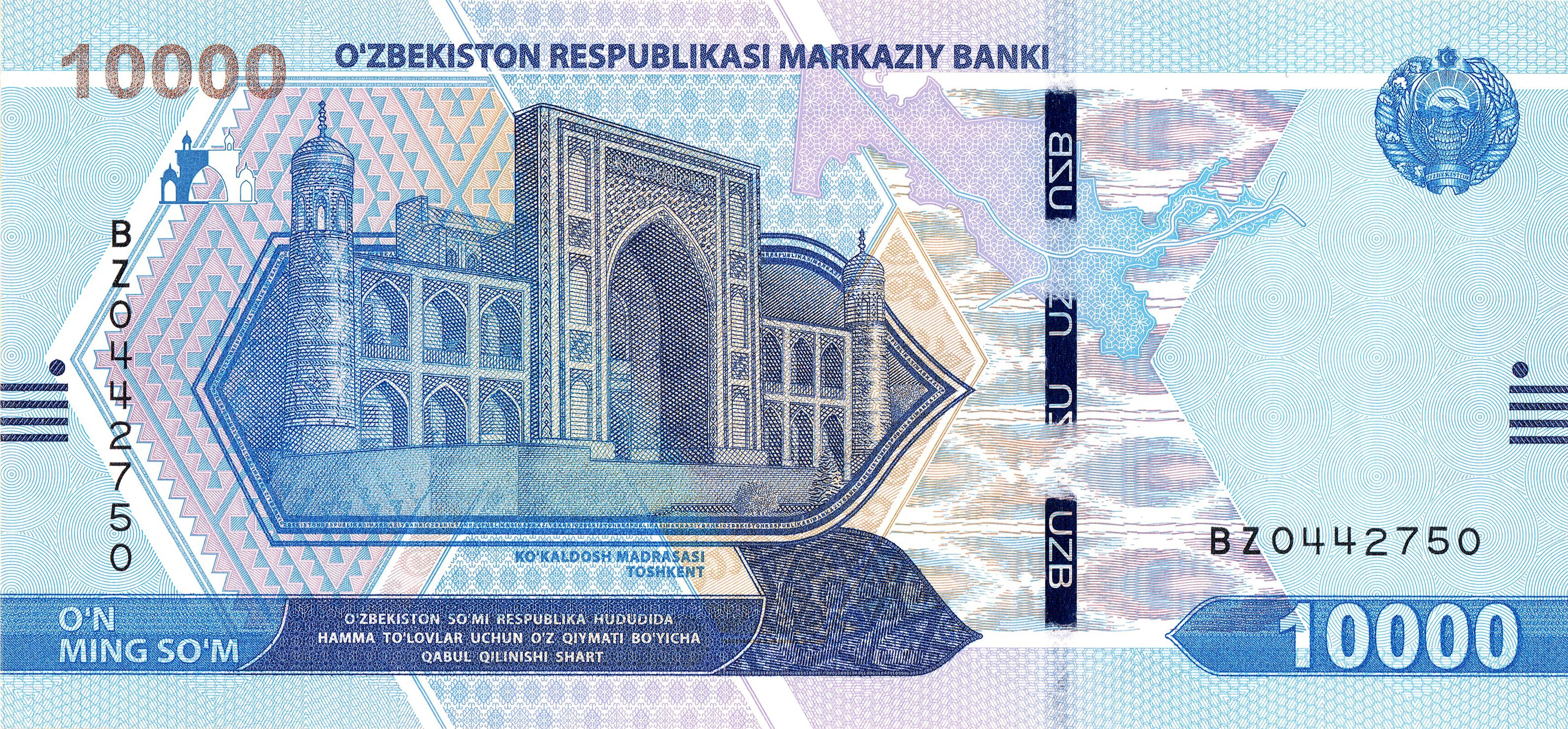 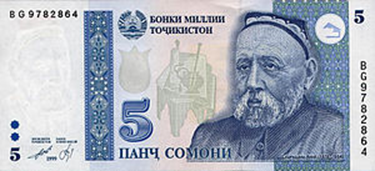 Символы  Отечества
Узбекский сум
Таджикский сомони
Конкурс сочинений « Моё Отечество
Номинации конкурса:
– мой родной город (улица, река, море, горы);
– мой родной язык;
– музыка (песни, танцы) моего Отечества;
– любимая книга на родном языке;
– моё имя (имена моих родителей);
– герои и легенды моего Отечества;
– шутки и предрассудки моего Отечества;
– моё Отечество завтра;
– символы моего Отечества.
О чём  писали мои дети? 
1.  «Давид – это звучит гордо!»
2. « О судьбе  моего Отечества»
3. « В гости на Родину моего папы»
4. « К истокам моих предков»
5. «А ларчик просто открывался. Или Тайна моего имени».
6. «Зажигательные танцы Молдовы».
7. « Мой солнечный Баку»
Региональный конкурс сочинений обучающихся с неродным русским языком "Моё Отечество".Культура таджикского народа
Точикистон
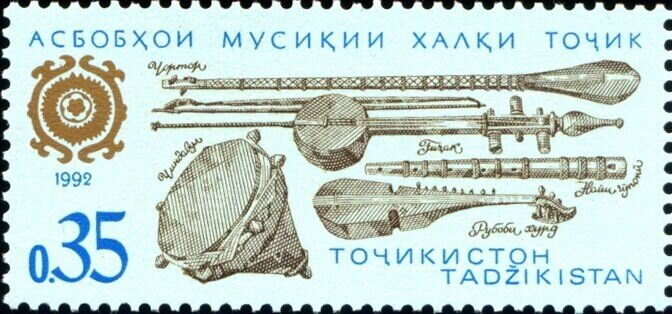 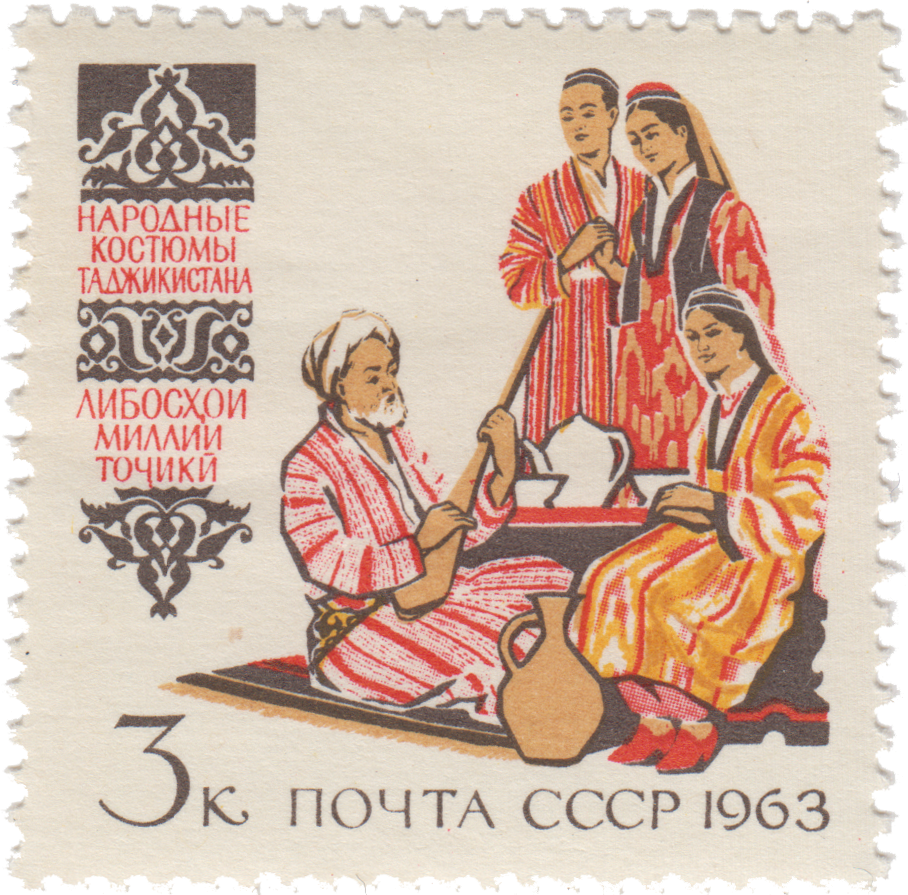 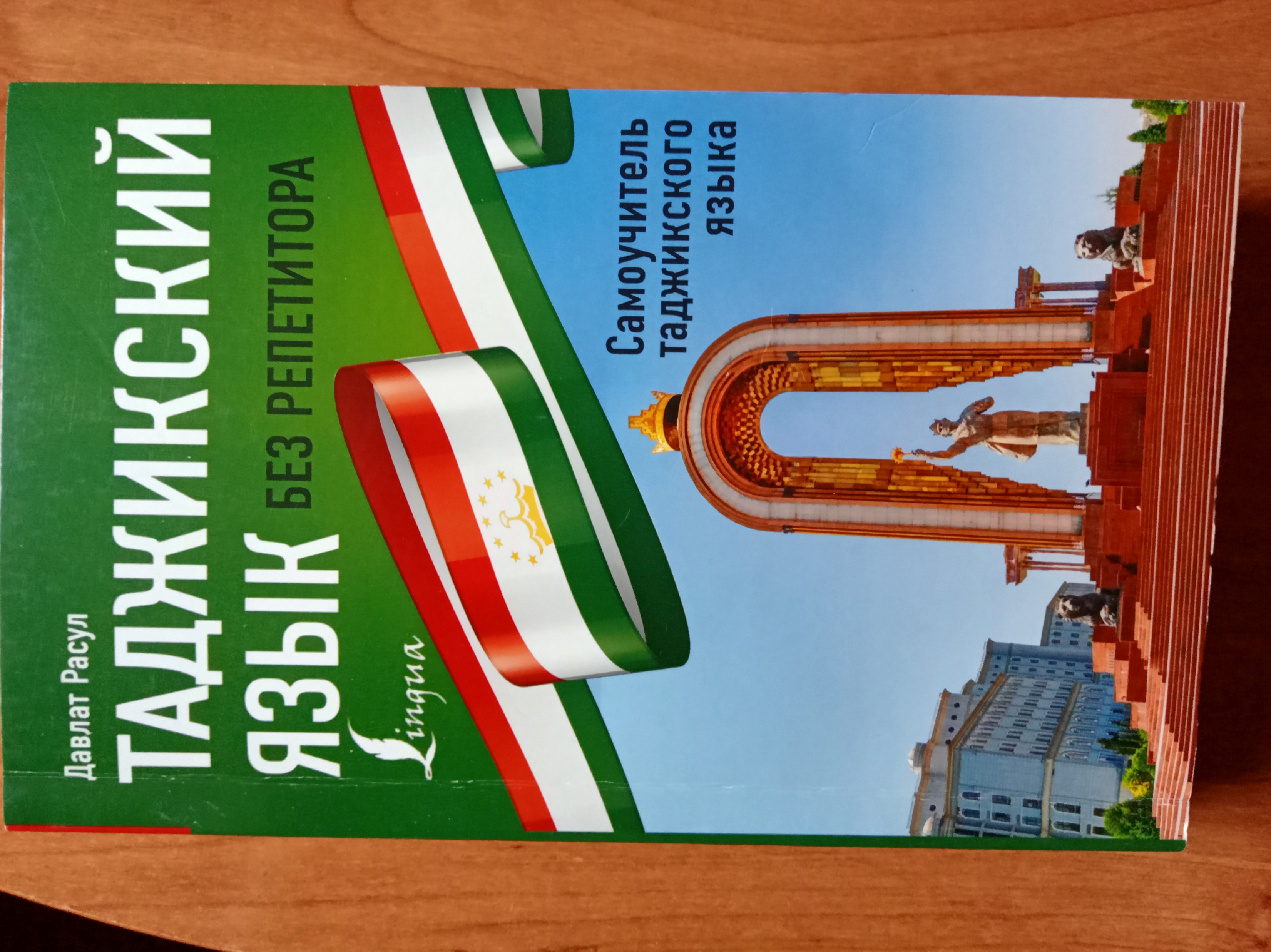 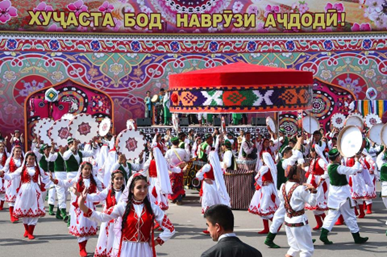 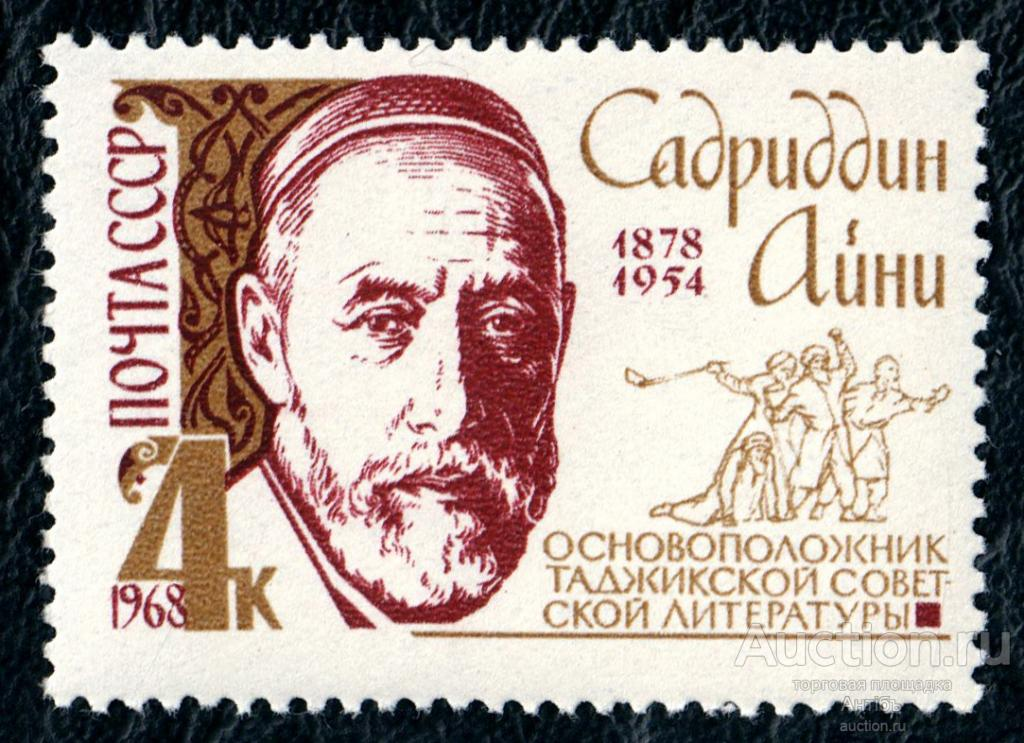 Достопримечательности Душанбе  и его окрестностей
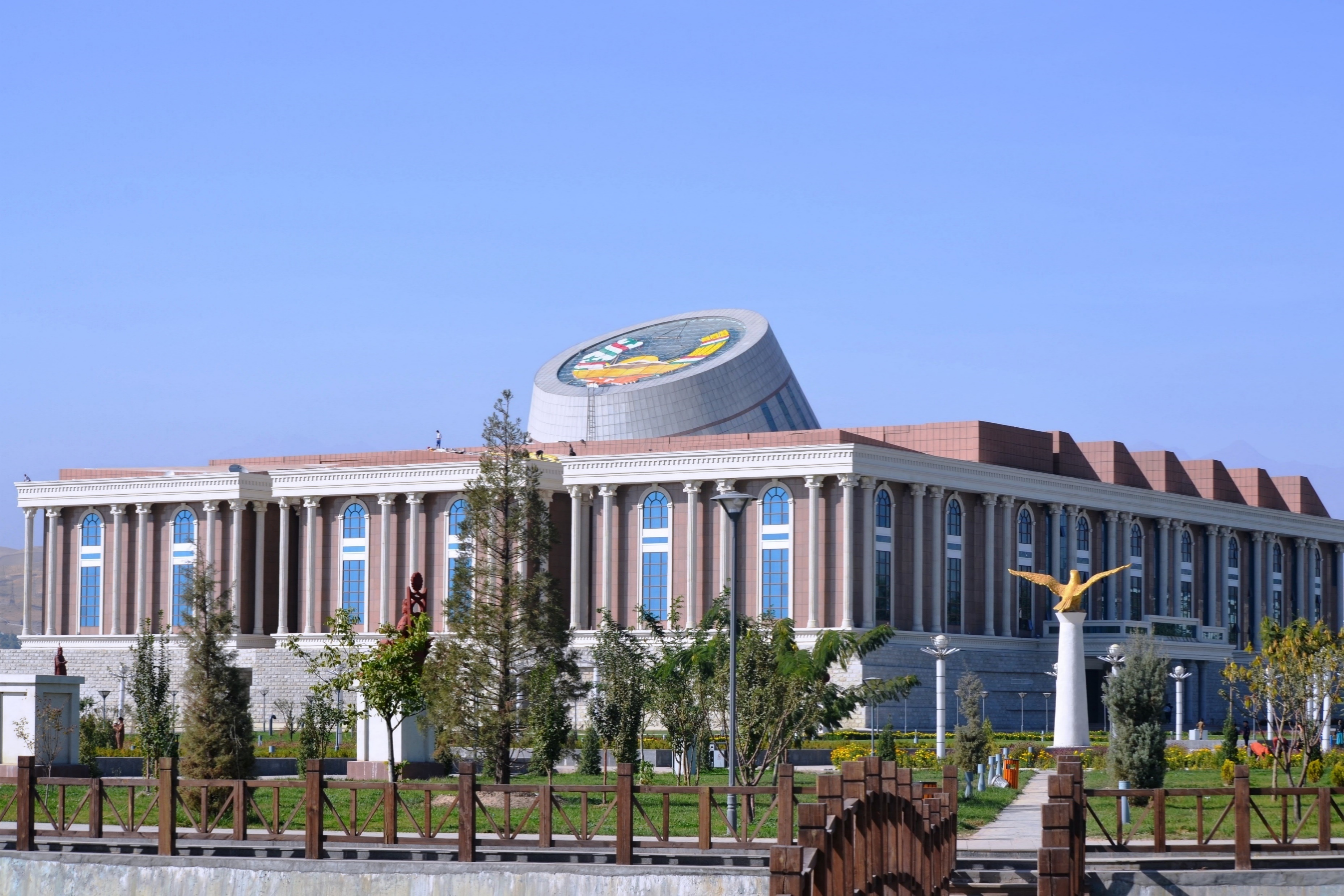 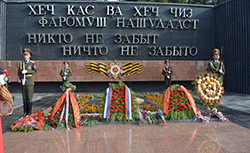 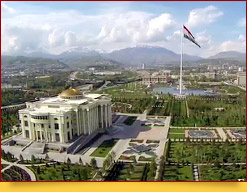 Парк Победы
Национальный музей
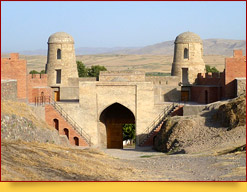 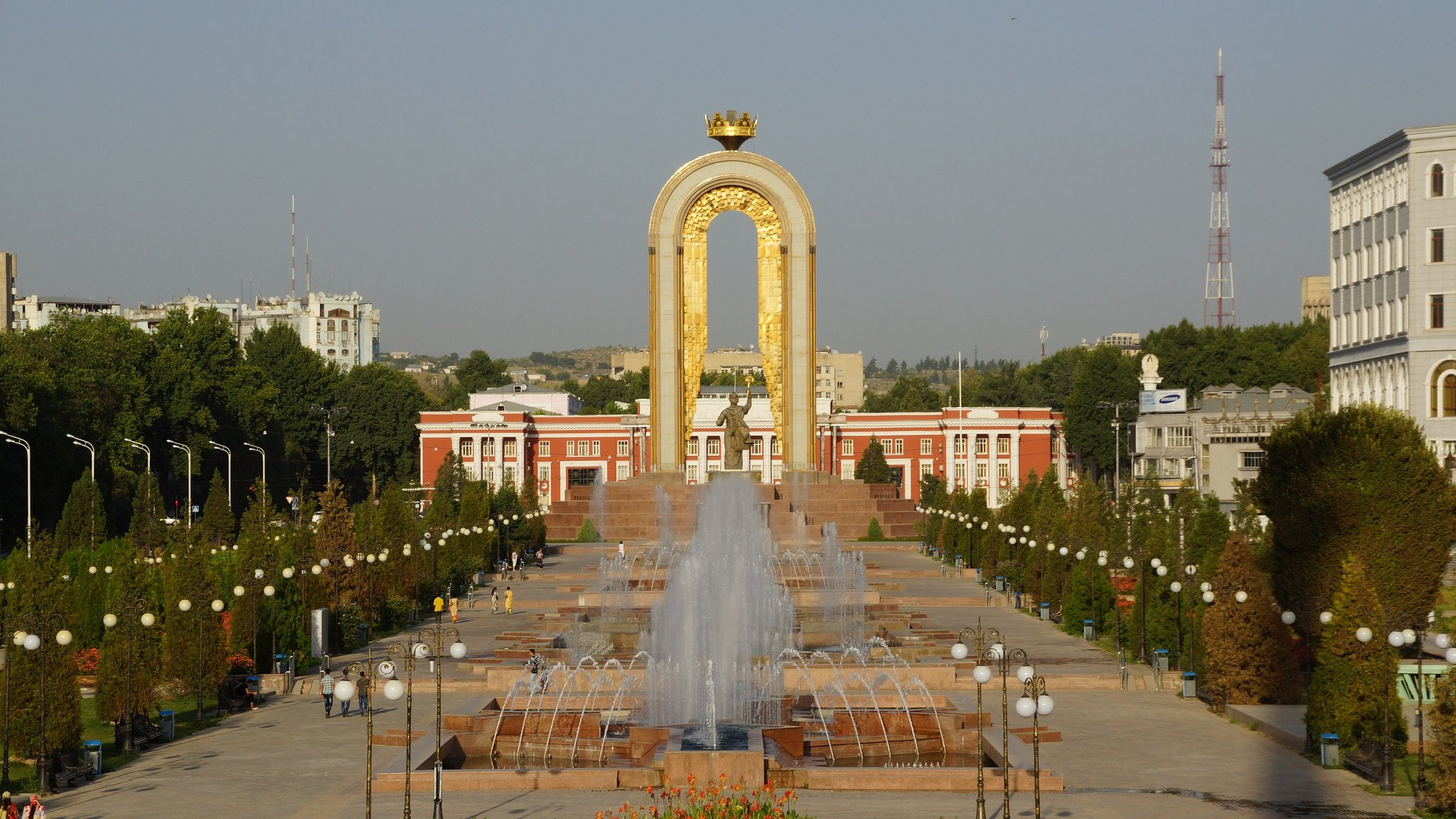 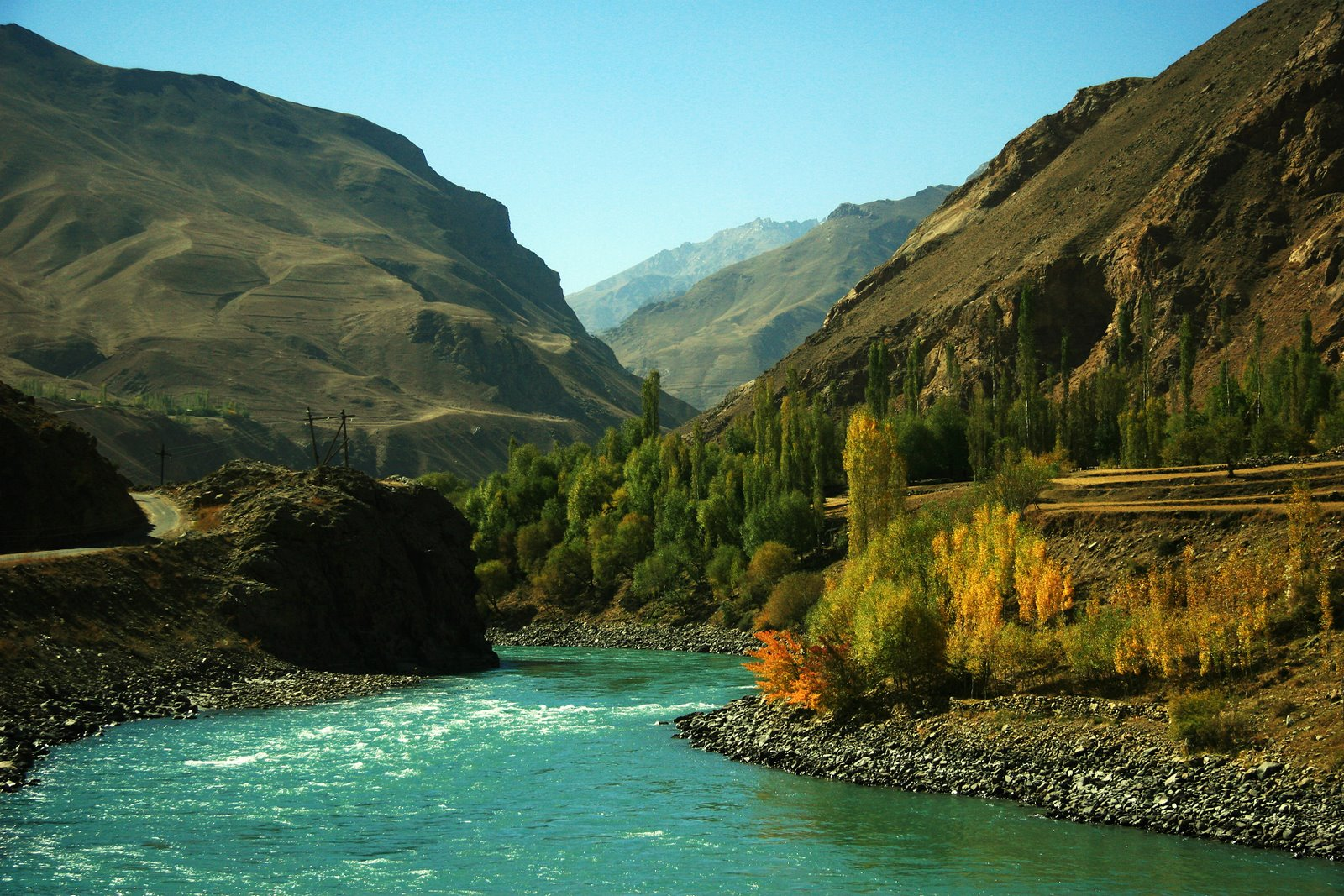 Памир
Гиссарская крепость
Региональный конкурс сочинений обучающихся с неродным русским языком "Моё Отечество". Культура  узбекского народа
Узбекистон
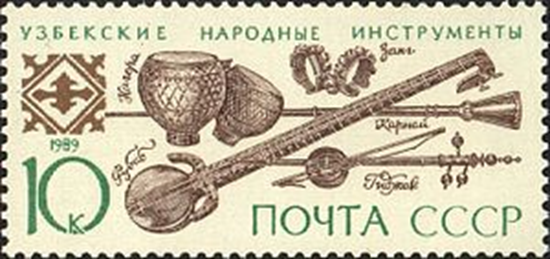 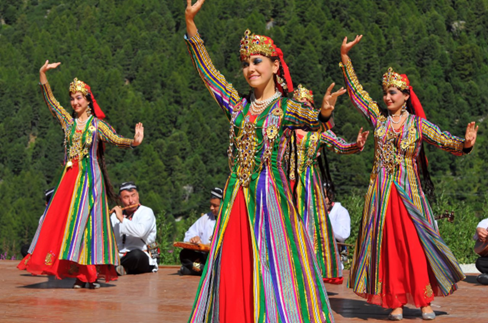 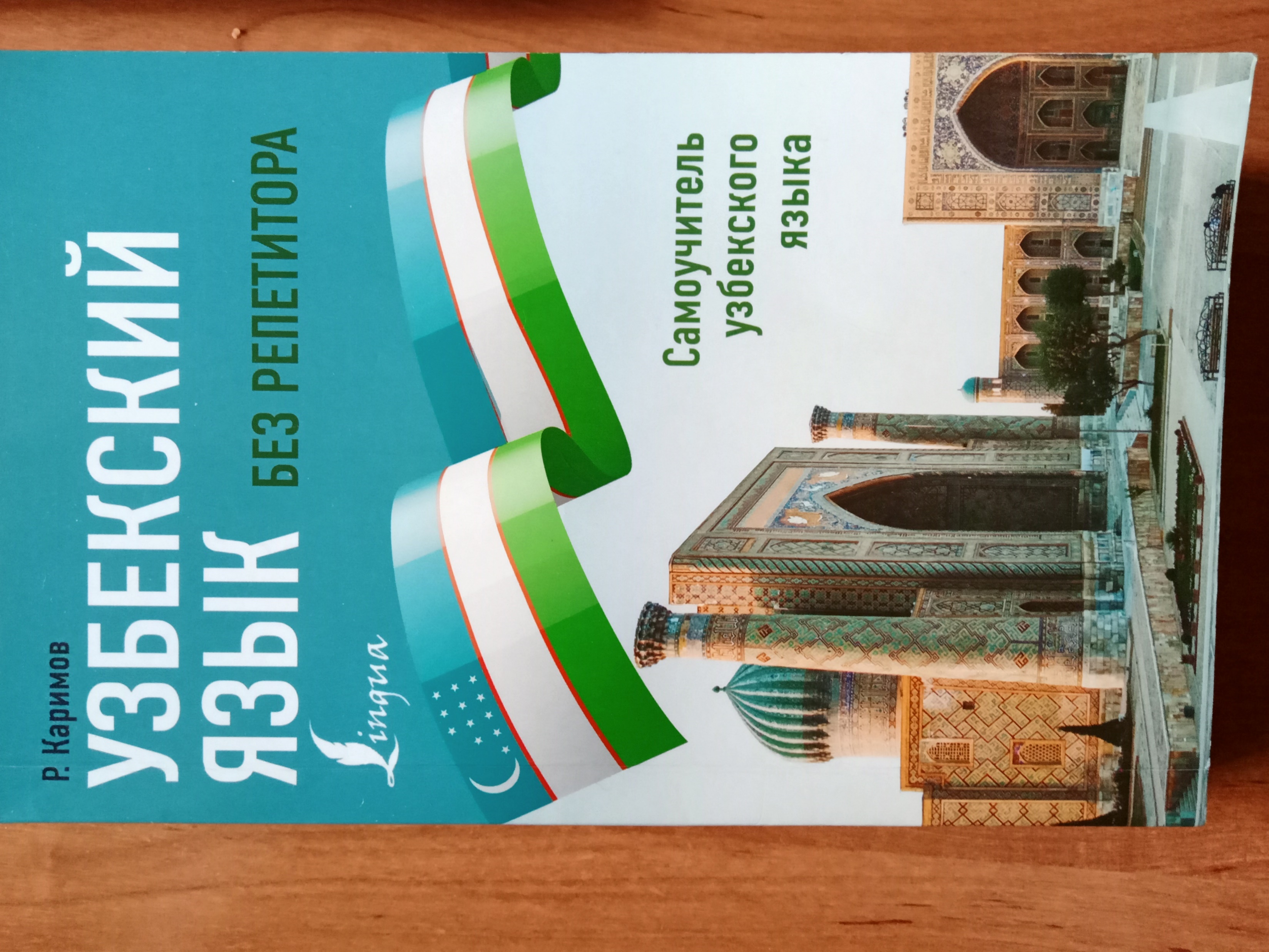 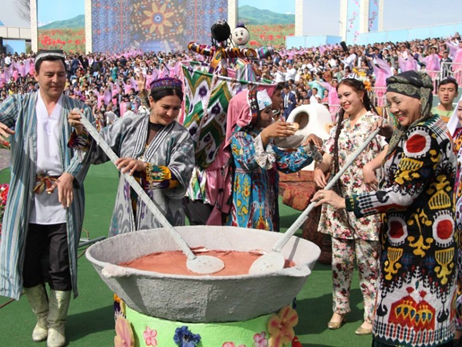 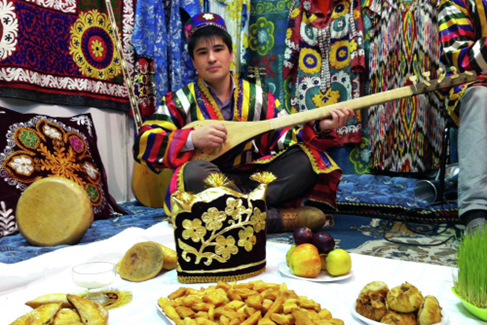 Достопримечательности Ташкента и  его окрестностей
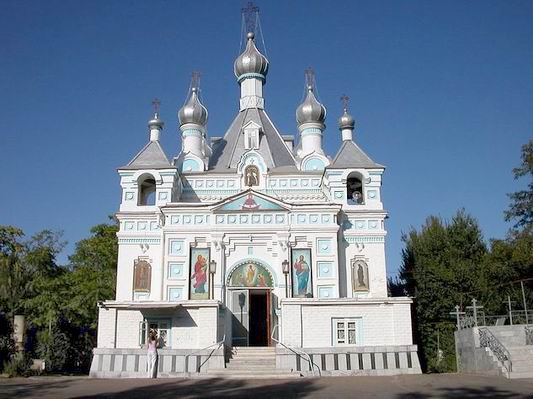 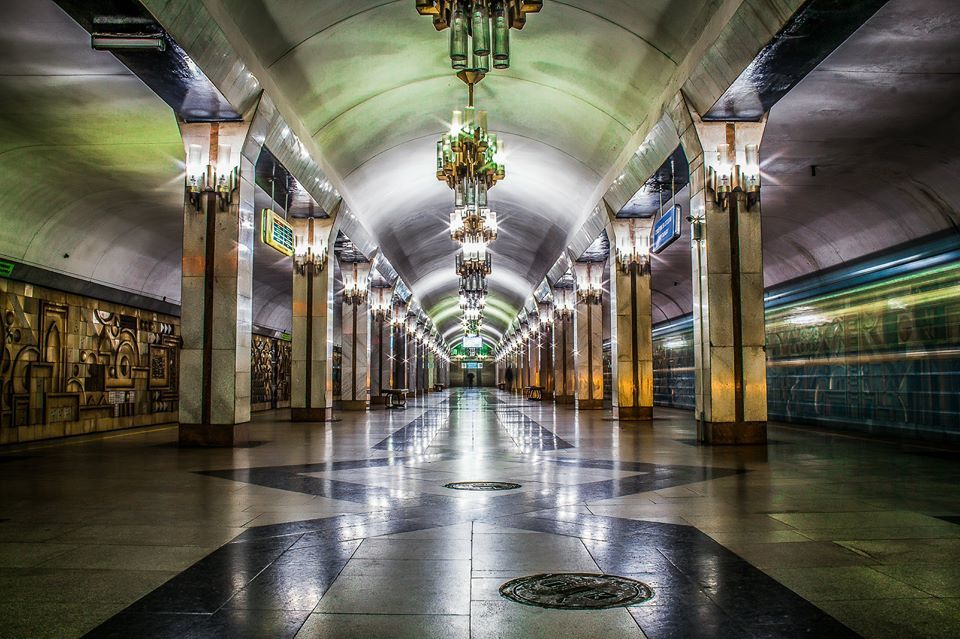 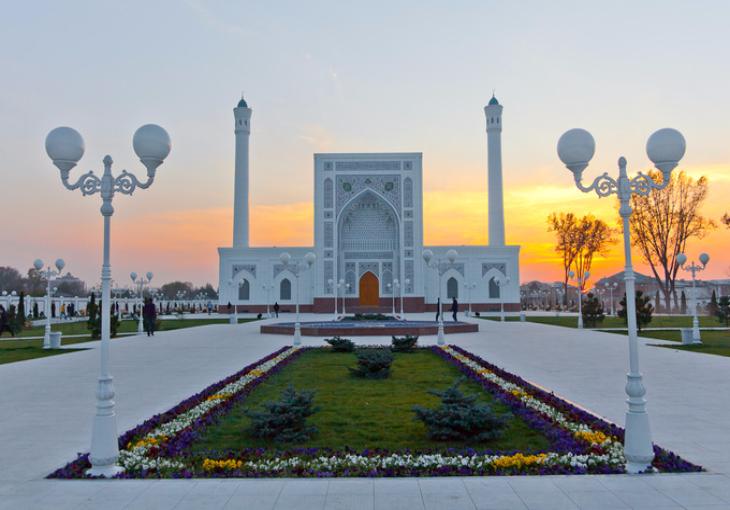 Метро
Храм 
Александра Невского
Новая 
   мечеть Минор
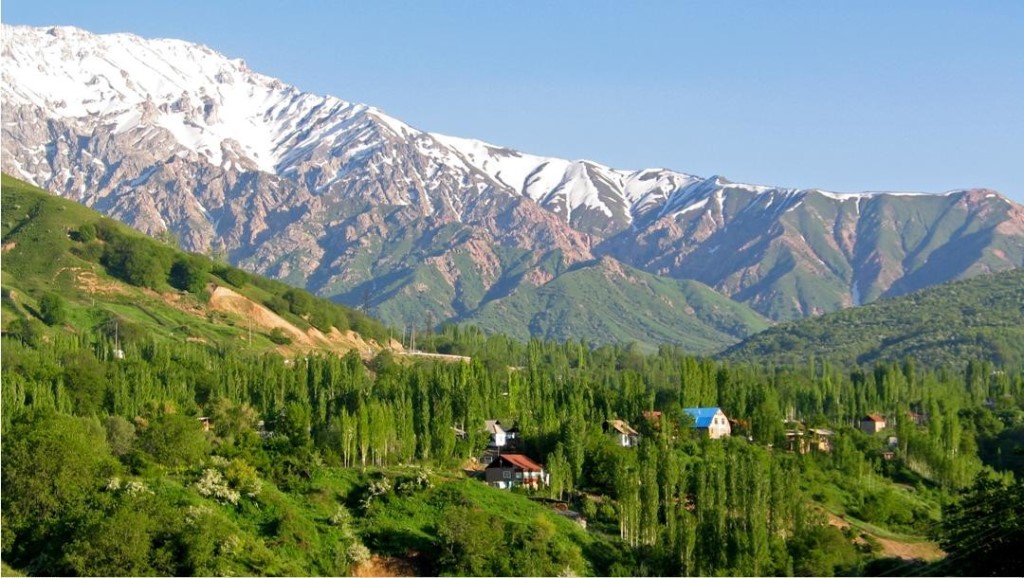 « Узбекская Швейцария» - 
    Чимган – горнолыжный курорт
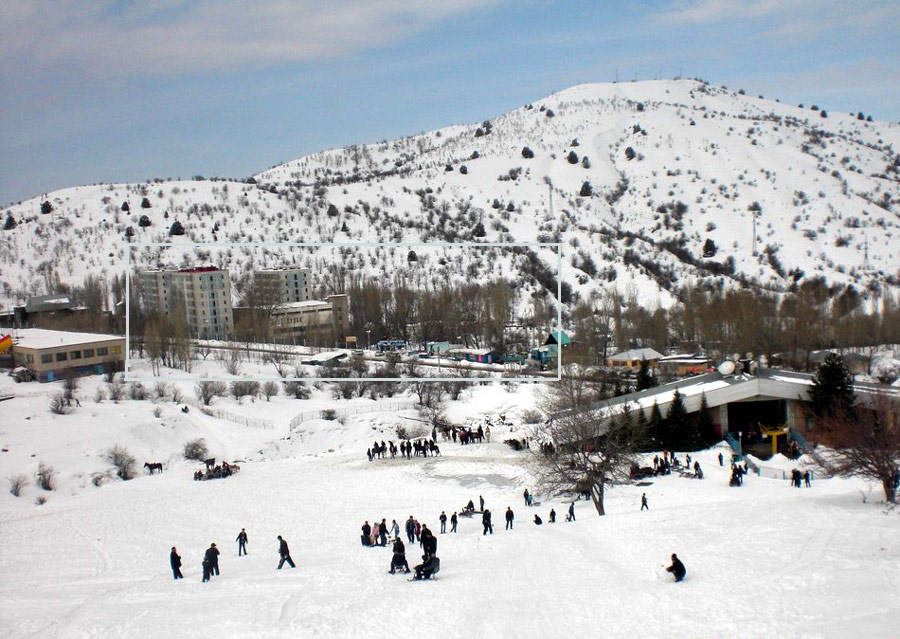 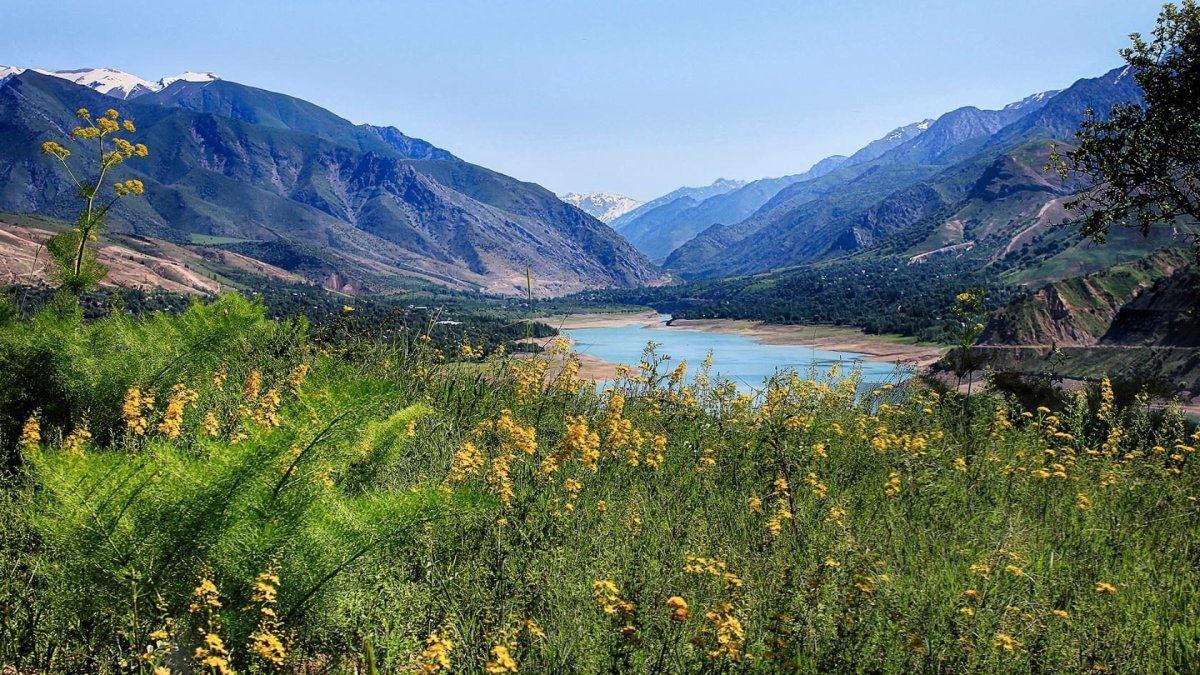 О малой родине - с любовью, о новой Родине – с уважением!
«Сейчас  мы живём  далеко от родных мест, но на столе, в вазе с фруктами,   у нас обязательно лежит  виноград  – национальная гордость Молдавии. Вдали от Родины  я часто  вспоминаю  наш «каменный цветок». Именно так переводится на русский язык название города Кишинёв.
	Я любила гулять с родителями по его зелёным улицам, отдыхать в уютных  парках, кататься на аттракционах, плавать на лодках на озёрах . Со временем я кое- что уже  забыла. Но когда я вижу по телевизору или на каких-то праздниках молдавские танцы,  мне кажется, что я вновь попадаю в добрую  сказку - мою любимую Молдову.
Мне хорошо  в России, у меня  здесь много друзей.  Но на летние каникулы   я всегда езжу в Таджикистан. 
Сейчас я, наверное, вас удивлю: по национальности я не таджик, а узбек. В моей родной стране эти два народа  издавна живут вместе. А разговаривать комфортнее мне  уже стало на русском языке. Сейчас он для меня  является даже любимым предметом в школе.
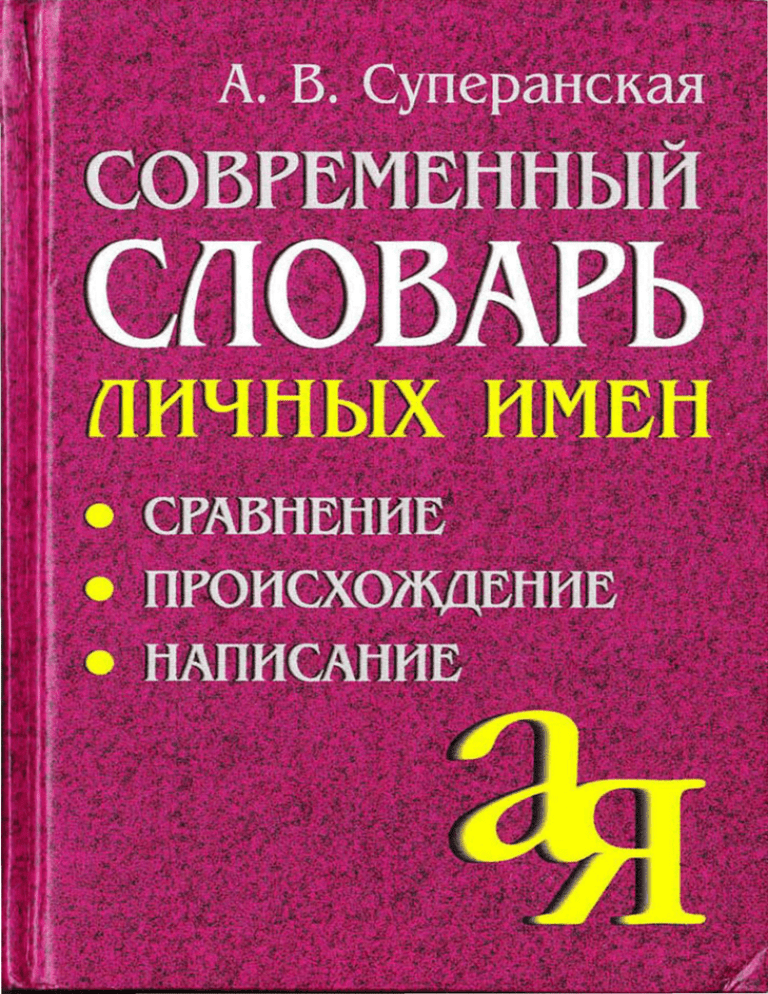 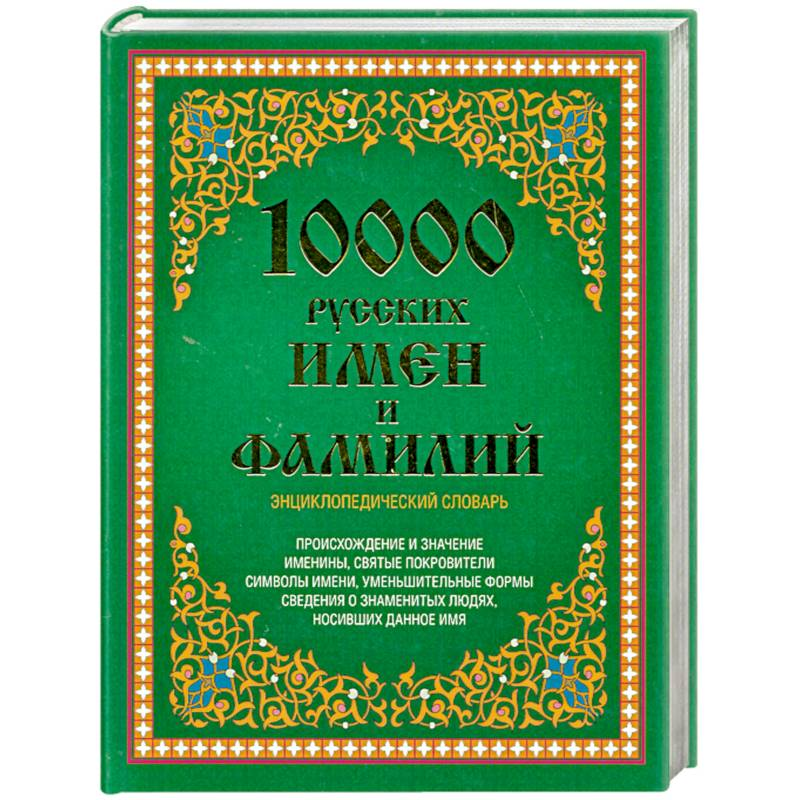 Тайна имён детей- инофонов
1. Замира ( узб.)- «сердце, честь; затаённая мечта…»
2. Гульнара ( узб.)- «цветок граната»
3. Лазиз  ( араб.)- «сладкий»
4. Алишер ( узб.)- « лев (тигр) Бога»
5. Арслан ( узб.)- «лев» ( самое распр.)
6. Бобуршох ( узб.)- «тигр» + «шах»
7. Сакинат –( араб.)- «терпеливая», «спокойная» или «умиротворённая». 
8. Азимжон ( тадж.)- «великая душа», « великий богатырь»
9. Самира ( араб.)- «  хорошо говорящая»
10. Хидоятхон ( узбек. или тадж.)- Хидоят - « дар, подарок, правильный путь» +  Хон - « госпожа, повелительница»
Олимпиада для обучающихся с неродным русским языком.Что повторяем?
1. Ударение.
2. Род имён существительных.
3. Число имён существительных.
Склонение числительных. 
 Паронимы.
 Многозначность слов.
 Степени сравнения прилагательных.
Употребление в речи  глаголов, деепричастных и причастных оборотов.
 Морфемный состав слова.
 Фразеологизмы
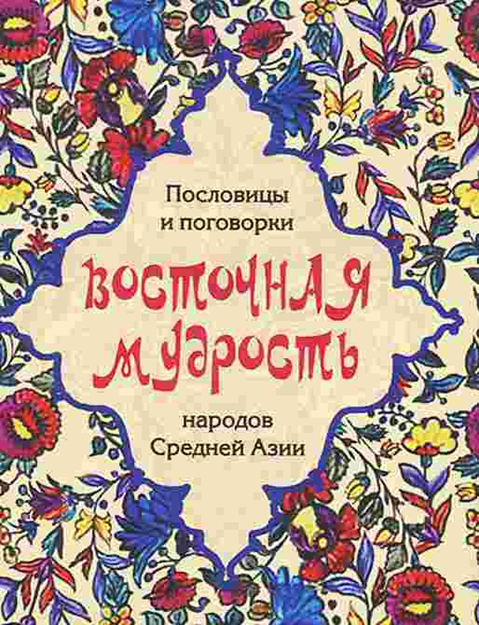 Игра « Домино народной мудрости»(подбери русские пословицы- синонимы)
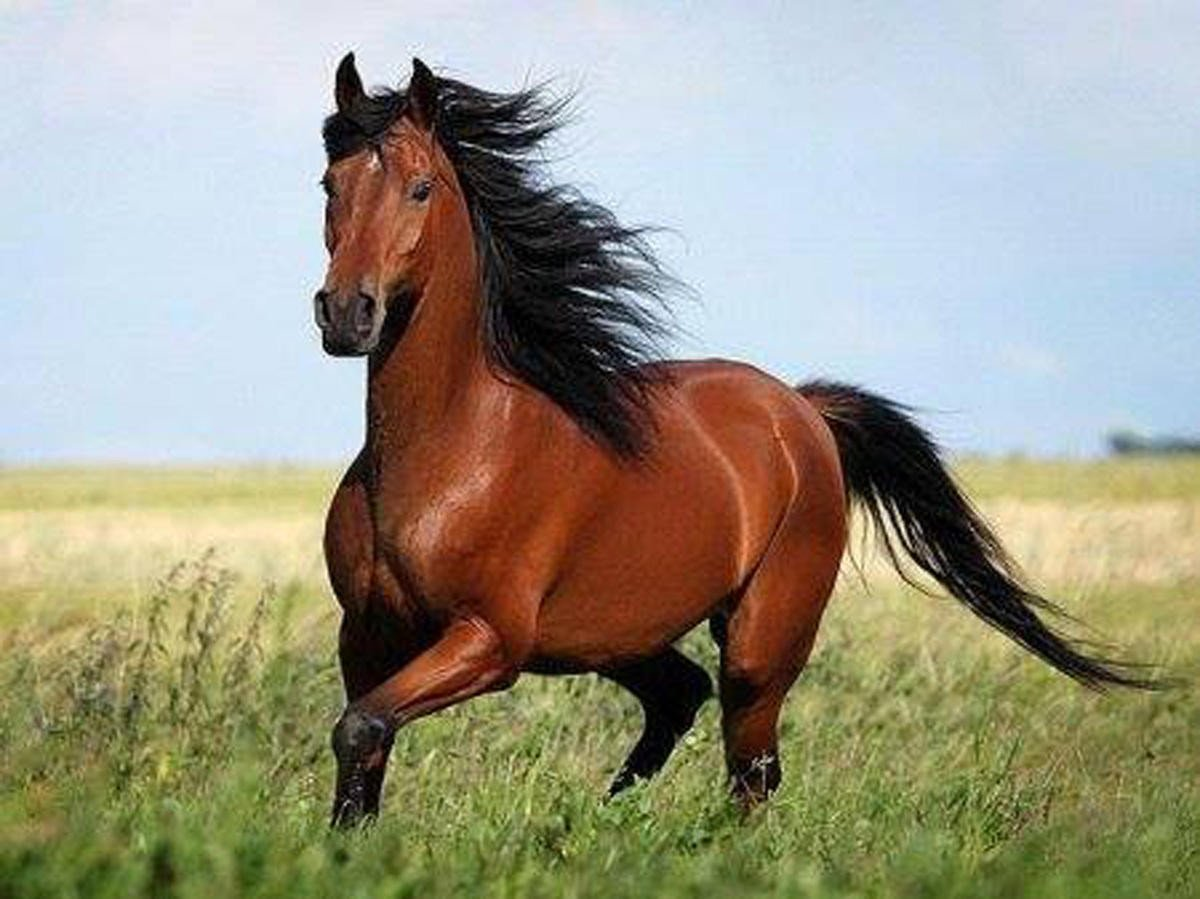 Игра « Домино народной мудрости»(подбери русские пословицы- синонимы)
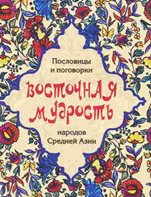 Конкурс чтецов для обучающихся с неродным русским языком «О великий, могучий, правдивый и свободный русский язык!»
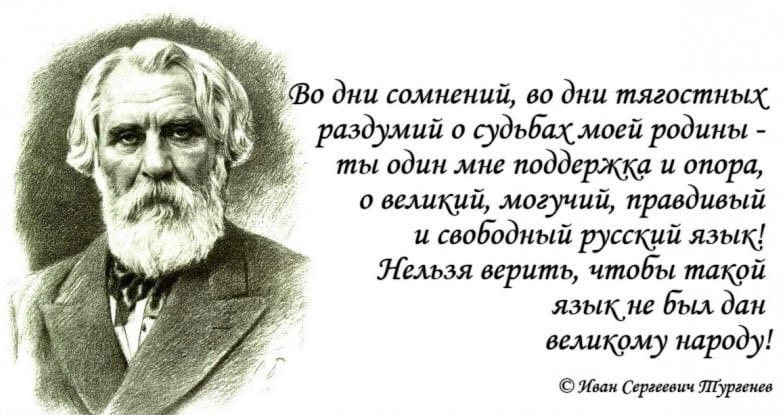 Он твой наставник — великий, могучий,Он переводчик, он проводник,Если штурмуешь познания кручи,Выучи русский язык!
Сабир Абдулла, узбек. поэт